Success Knows No Gender:  Projects for Nontraditional Occupations Learners and Others
Presented by Ne'Keisha N. Stepney, MBA,Waubonsee Community College
and 
Aimee Julian, PHD Illinois Center for Specialized Professional Support, ICSPS
Welcome
Overview of ICSPS and Special Populations

Description of Nontraditional Occupations

Waubonsee Community College’s New Look Project Impact
ICSPS
The Illinois Center for Specialized Professional Support (ICSPS) provides professional development, technical assistance, and program improvement strategies and resources for career and technical education professionals.

ICSPS provides services to secondary and postsecondary educational organizations through the Educational Administration and Foundations Department of the College of Education at Illinois State University.
Special Populations
The following are special populations as defined by the Carl D. Perkins Career and Technical Education Improvement Act of 2006.
Displaced homemakers
Individuals with limited English proficiency
Individuals with disabilities
Individuals from economically disadvantaged families
Individuals preparing for nontraditional fields
Single parents
Quick Facts on Nontraditional Occupations
A non-traditional occupation is one in which one gender comprises 25 percent or less of total employment
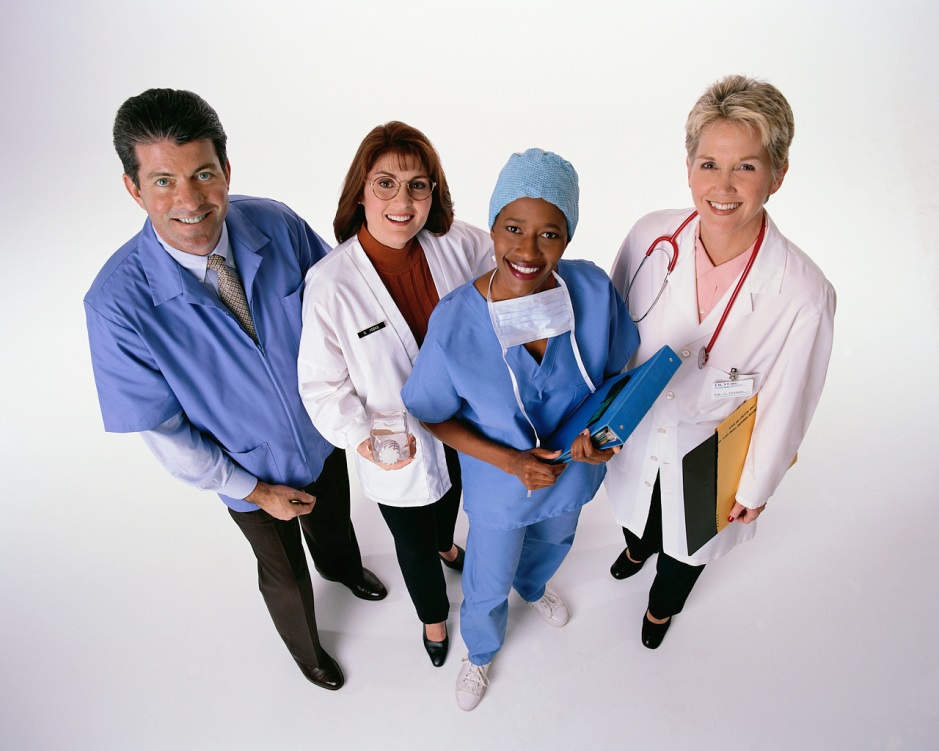 25% of what?
What data determines whether or not an occupation is non-traditional?
25% of what?
What data determines whether or not an occupation is non-traditional?
US Department of Education:  enrollment by Classification of Instructional Programs (CIP)
US Department of Labor:  Bureau of Labor Statistics Occupational Code by Gender
Women’s Bureau of the US Department of Labor
CTE at Waubonsee
Dedicated academic divisions
Business and Career Technologies
Health Professions and Public Service
Office of Career and Technical Education
Vice President, CTE
Perkins Analyst
High School Partnerships
Addressing the skills gap: Untapped talent
Limitless Possibilities: Men in Health Information Technology
Health Information Careers
Lack of knowledge about the profession
Career Guidance
Educate counselors
Barriers and Misconceptions
Role models
Realistic viewpoint
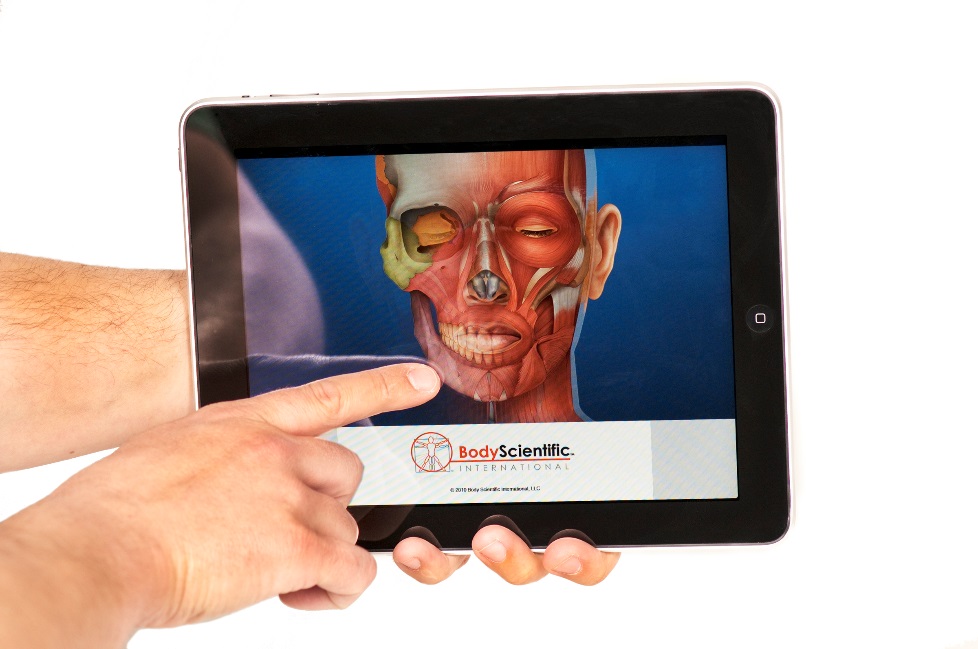 Administrative Office SUCCESS
Building Self-Confidence, Understanding, Courage, Charity, Esteem, Self-Acceptance, and a Sense of Direction
Issues
Preconceived notions
Actions
Data collection, analysis and                    identification of barriers
Future plans
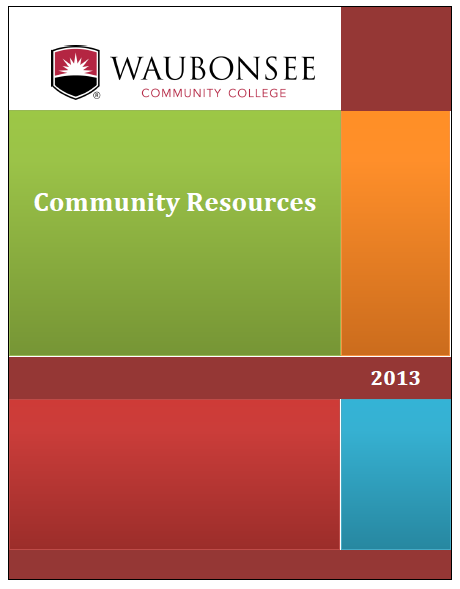 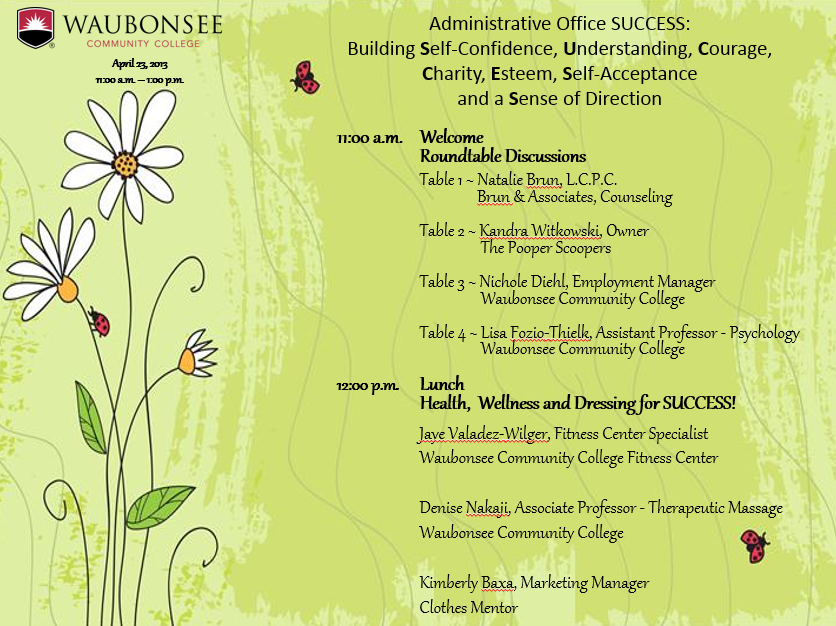 Women in Manufacturing: 21st Century View
Issues
Awareness
Action: Inform, Create, and Collaborate
Panel discussion
Positive messages 
Secondary partners
Q&A session
Field trips
Women make up almost half of the country’s workforce but only a quarter of the manufacturing industry’s workforce!
Women in Manufacturing: Talking Points
What is your educational background?
Why you decided to go into your current field?
What does the day-to-day looks like?
How do you feel working in a male dominated industry?
What do you feel the future looks like for women in the industry?
Which classes students should focus on?
What are essential skills for the industry?
What was the influence of  your mentor/role model?
How did you take risks?
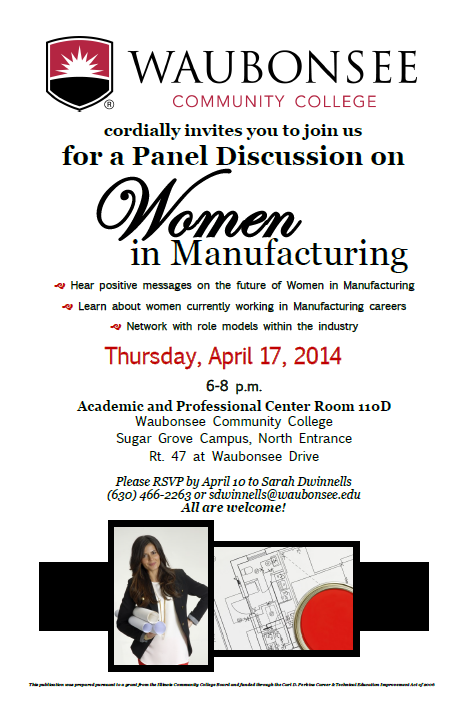 So what does it all mean…?
How are we marketing programs?
Are we providing exploratory opportunities?
Are we unconsciously sending biased messages?
What early interventions are in place?
Are we challenging students to… STRETCH?
Looking Forward
Retention
Special populations programming
Panel discussions, speaker series, 1cr. hour seminar course, field trips, guest speakers, tinkering
Improving programs through a special populations lens
Recognition that other populations will be impacted
Gender specific marketing
Foster collaboration with secondary partners
Parental involvement
Project alignment with other strategic initiatives
Positive role models
Dual credit opportunities
Cultural Competence
Engage, encourage…retain!
Questions?
Thank you.
For more information visit…

https://www.waubonsee.edu/ 
http://icsps.illinoisstate.edu/

Thank you!